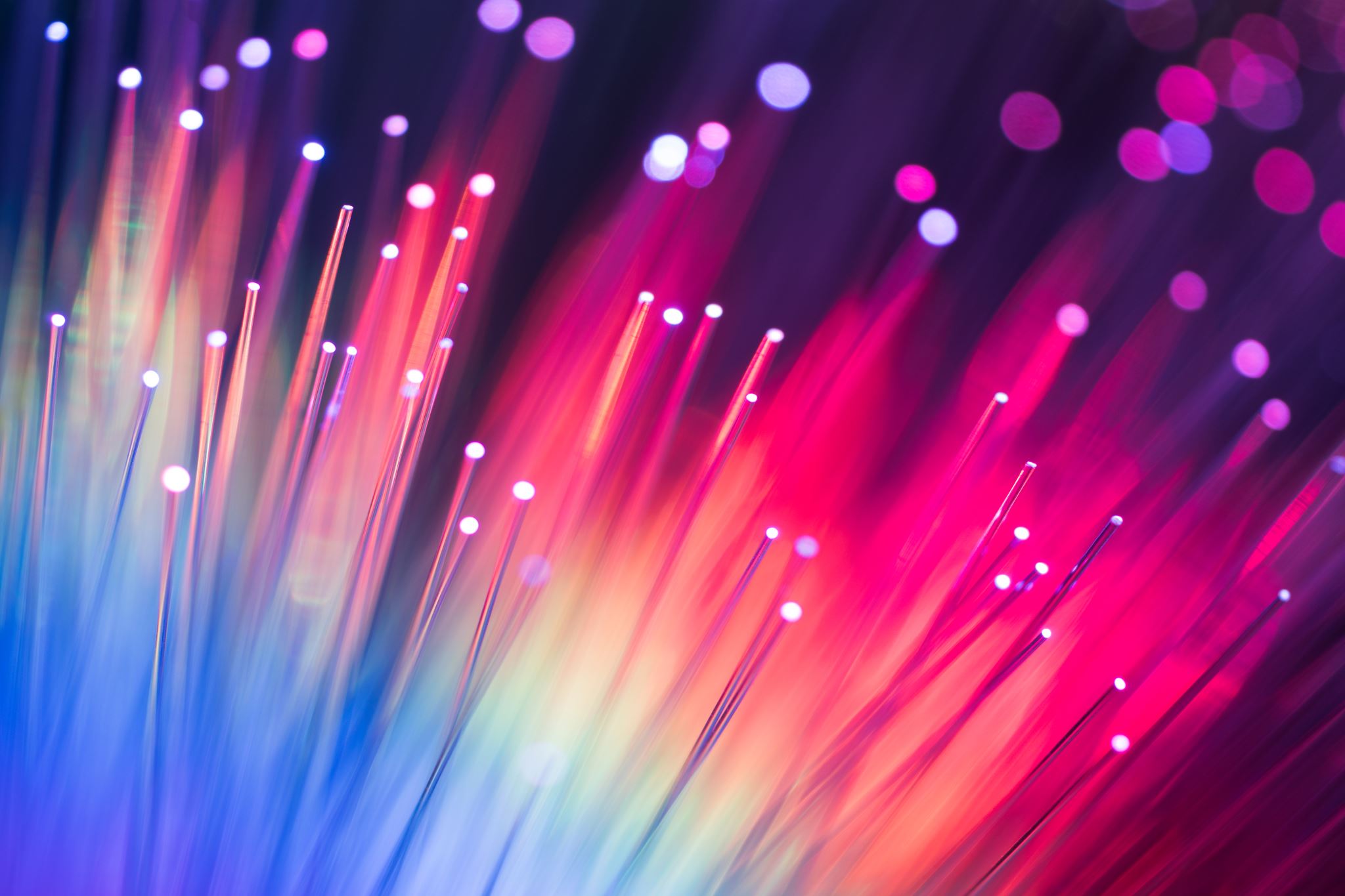 ĐỌC MỞ RỘNG THEO THỂ LOẠI
GIÁO VIÊN: …..
Đặc điểm cốt truyện truyền thuyết qua truyện “Bánh chưng, bánh giầy”
Đặc điểm nhân vật truyền thuyết qua truyện “Bánh chưng, bánh giầy”
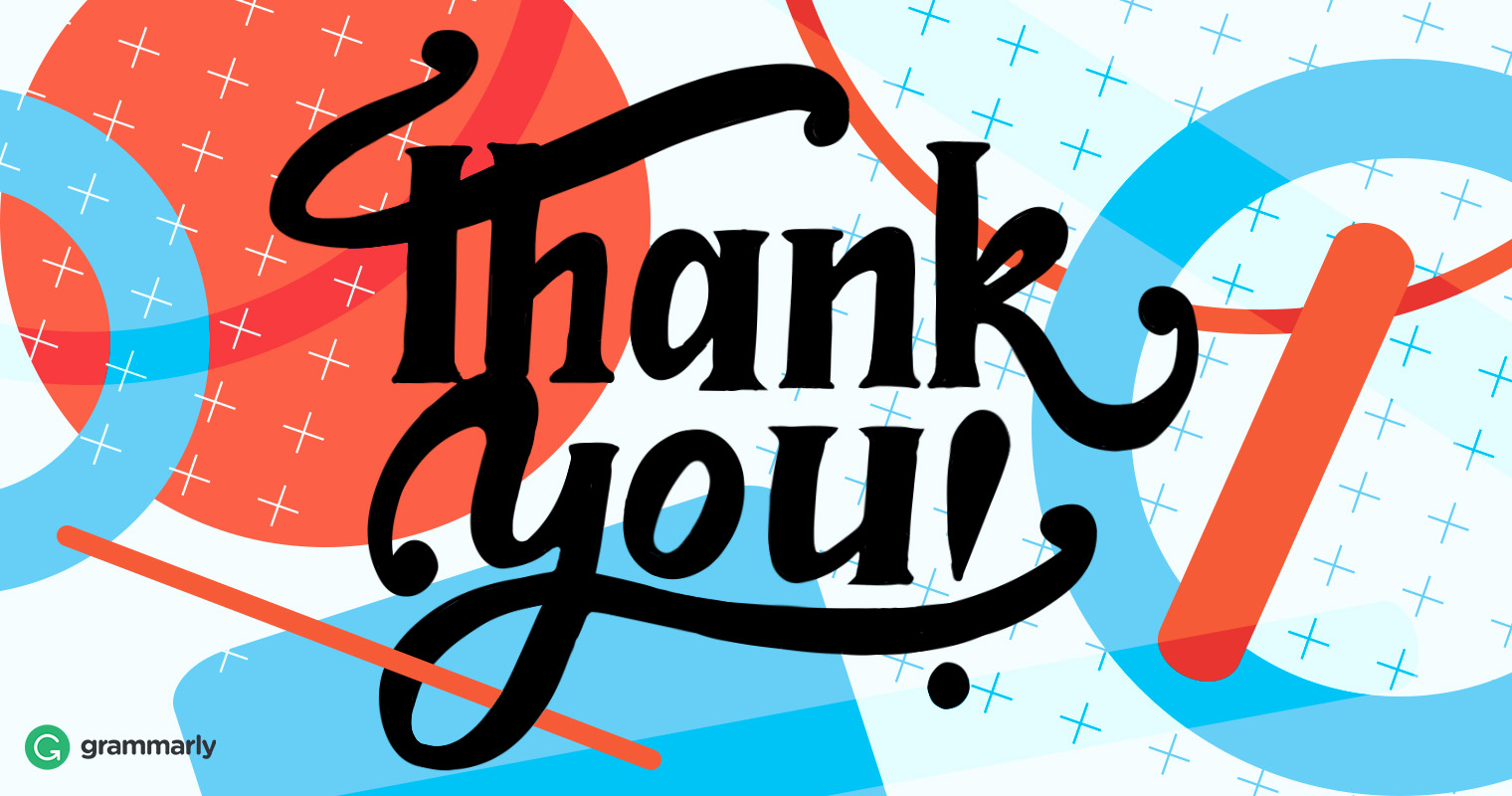